CRUD приложение с ORM
Разработка насофтуер
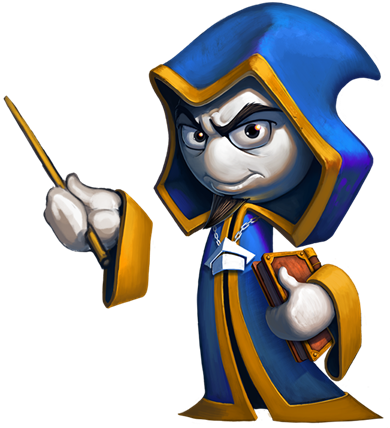 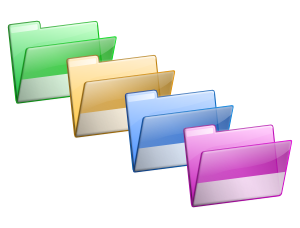 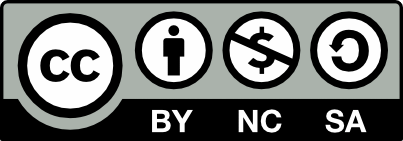 Учителски екип
Обучение за ИТ кариера
https://it-kariera.mon.bg/e-learning/
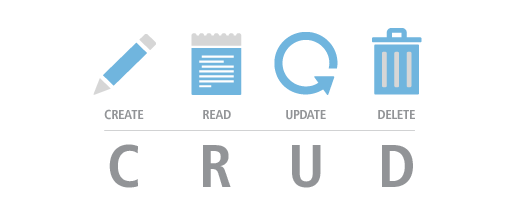 CRUD операции
Create, Read, Update, Delete
2
Какво са CRUD операциите?
CRUD – Създаване /Create/ - пример: добавяне на нов запис в таблицата
CRUD – Прочитане /Read/ - пример: прочитане на запис от таблицата
CRUD – Променяне /Update/ - пример: промяна на един или няколко елемента от запис в таблицата
CRUD – Изтриване /Delete/ - пример: изтриване на запис в таблицата
3
Защо ORM?
Вече създадохме едно просто CRUD приложение без ORM. Една погрешно написана заявка би създала доста проблеми.Нека сега да разгледаме няколко предимства на ORM:
ORM прави работата с БД по-лесна и бърза – не пишем собствен SQL код за стандартни заявки
По-лесен за промяна и поддръжка код
Защита от SQL инжекция, чрез филтриране на данните
4
Архитектура на приложението
Ще създадем CRUD приложение, което ще управлява продукти
Трислойна архитектура /3-tier architecture/
Слой за данни /Data access layer/
Бизнес слой /Business layer/
Презентационен слой /Presentation layer/
5
Структура на проекта
Business
ProductBusiness.cs – описва бизнес логиката свързана с продуктите
Data
ProductContext.cs – описва контекста за достъпване на данните
Model/Product.cs – описва модела данни за продукт
Presentation
Display.cs – клас, в който ще реализираме конзолно управление на приложението
Program.cs – Място, където ще създадем обект от класа Display
6
Entity Framework
Тук ще ползваме Entity Framework
Трябва да го добавим към проекта десен бутон на [References] -> Manage NuGet Packages…:
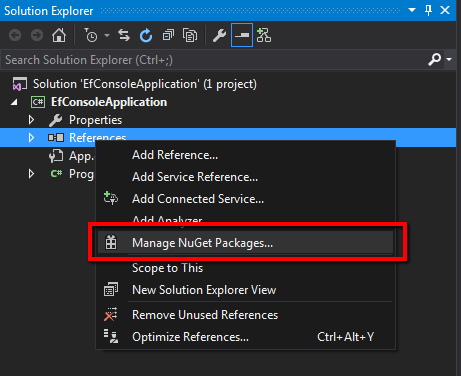 7
Entity Framework (2)
Изберете EntityFramework и инсталирайте:
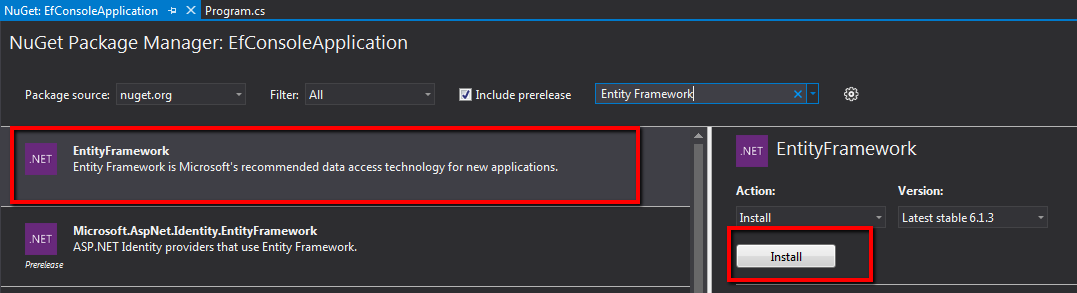 8
База данни
Тук ще действаме по Code-first принципа и няма да създаваме предварително база данни. Само ще зададем в App.config файла следният низ за връзка към нея:




Поставете този код непосредствено преди </configuration>
<connectionStrings>
    <add name="ProductContext" connectionString="Data Source=.; Initial Catalog=ProductDb; Integrated Security=true" providerName="System.Data.SqlClient" />
  </connectionStrings>
9
Data/Model/Product.cs
Създайте подпапка Model в Data, а в нея модел клас Product.cs
public class Product
{
        public int Id { get; set; }
        public string Name { get; set; }
        public decimal Price { get; set; }
        public int Stock { get; set; }
}
10
Data/ProductContext.cs
Създайте ProductContext клас, който наследява DbContext. Ще има нужда да добавите и using директива:
using System.Data.Entity;
public class ProductContext : DbContext
{
        public ProductContext()
            : base("name=ProductContext")
        {
        }
        public DbSet<Product> Products { get; set; }
}
11
Business/ProductBusiness.cs
Създаваме управляващо поле от клас ProductContext:

Създаваме методи, които извършват желаните операции, извиквайки свойството Products и методи върху него, познати ни от LINQ:




По аналогичен начин реализираме другите методи
private ProductContext context;
public List<Product> GetAll(){
  using (productContext = new ProductContext())
  {
    return productContext.Products.ToList();    
  }
}
12
Реализиране на презентационен слой
В рамките на класа Display.cs реализирайте презентационен слой, който да предлага различни операции на потребителя:
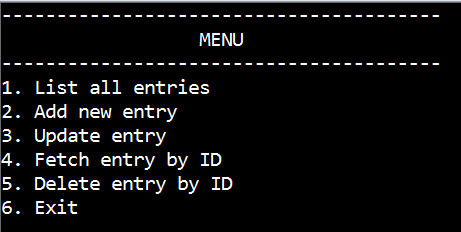 13
Реализиране на презентационен слой (2)
private ProductBusiness productBusiness = new ProductBusiness() – създава се обект от бизнес класа, който се използва за извикване на съответната бизнес логика
private void ShowMenu() – метод, който визуализира възможните операции за избор
private void Input() – метод, който въвежда желаната операция от потребителя и извиква някой от останалите методи, реалзиращи отделните операции
14
Реализиране на презентационен слой (3)
void ListAll() – визуализира всички данни
void Add() – въвежда информация за продукт и я предава за съхранение
void Update() – приема id, въвежда информация за него и предава за съхранение променената информация
void Fetch() – извлича информация за продукт по id
void Delete() – изтрива информация за продукт по id
15
CRUD приложнеие с ORM
https://it-kariera.mon.bg/e-learning/
Министерство на образованието и науката (МОН)
Настоящият курс (презентации, примери, задачи, упражнения и др.) е разработен за нуждите на Национална програма "Обучение за ИТ кариера" на МОН за подготовка по професия "Приложен програмист"


Курсът е базиран на учебно съдържание и методика, предоставени от фондация "Софтуерен университет" и се разпространява под свободен лиценз CC-BY-NC-SA
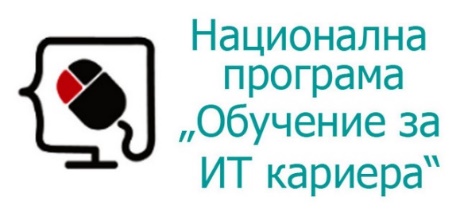 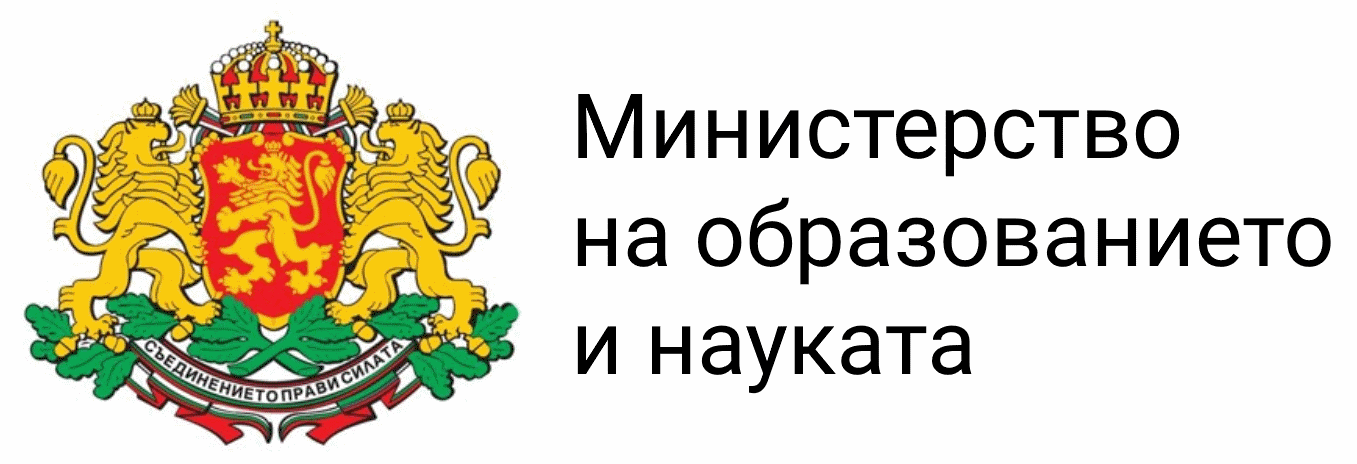 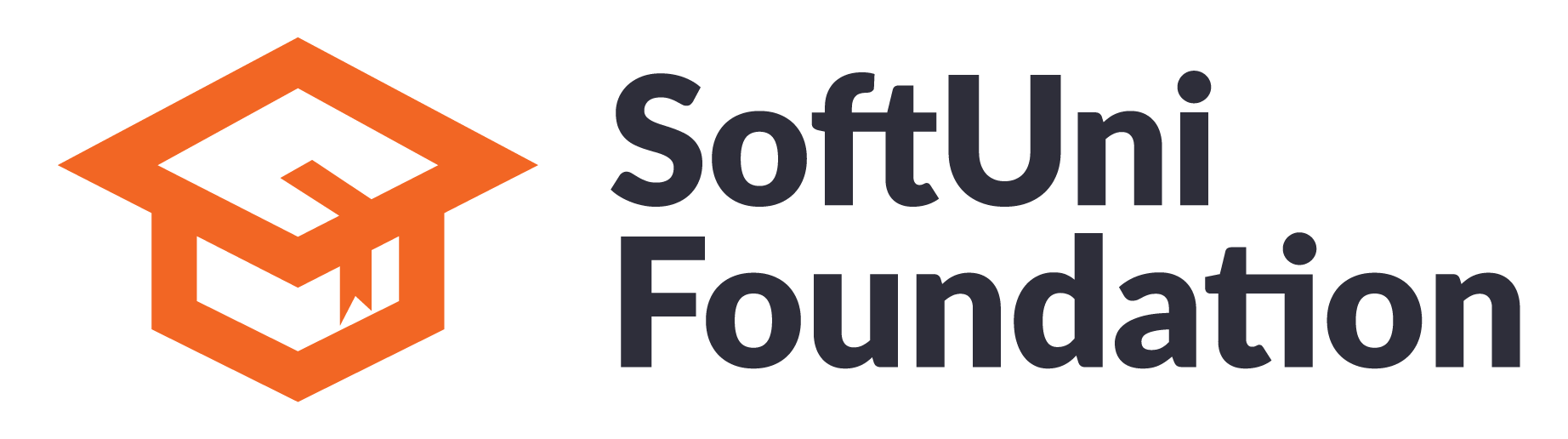 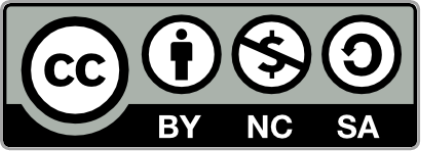 17